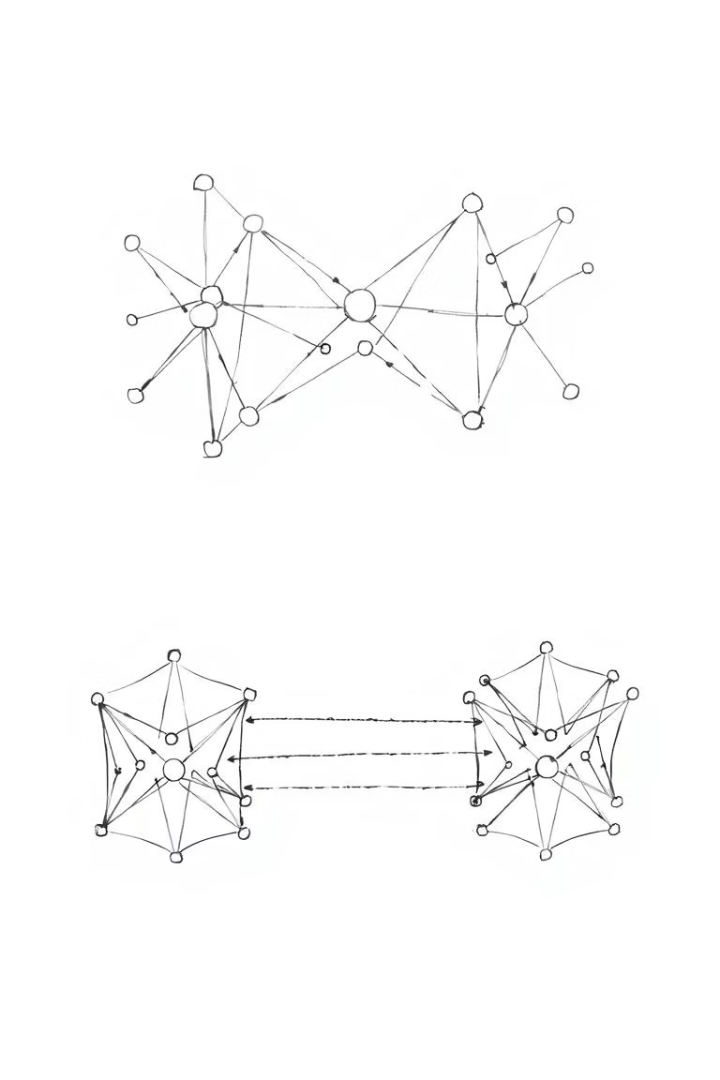 Introduction aux GANs (Réseaux Adversaires Génératifs)
Les GANs sont une méthode d'apprentissage non supervisé. Ils génèrent des données nouvelles en apprenant des distributions complexes. Ils sont utilisés en images, vidéos, et autres domaines innovants.
L'Architecture d'un GAN
Le Générateur
Le Discriminateur
Interaction
Produit des données synthétiques imitant les vraies données.
Évalue si les données sont réelles ou générées.
Les deux réseaux s'affrontent pour s'améliorer mutuellement.
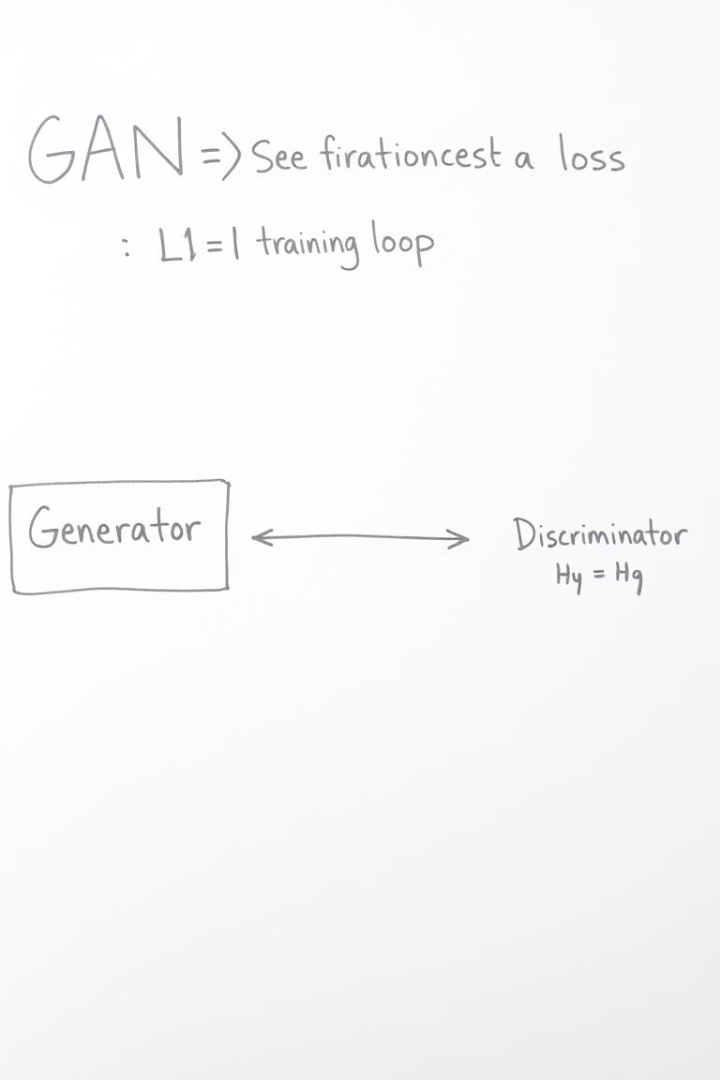 Le Processus d'Entraînement d'un GAN
Boucle Adversariale
Mise à jour Itérative
1
2
Le générateur et le discriminateur s'entraînent en compétition.
Les poids des réseaux sont ajustés par rétropropagation.
Équilibre de Nash
3
Les deux réseaux atteignent un point stable d'amélioration.
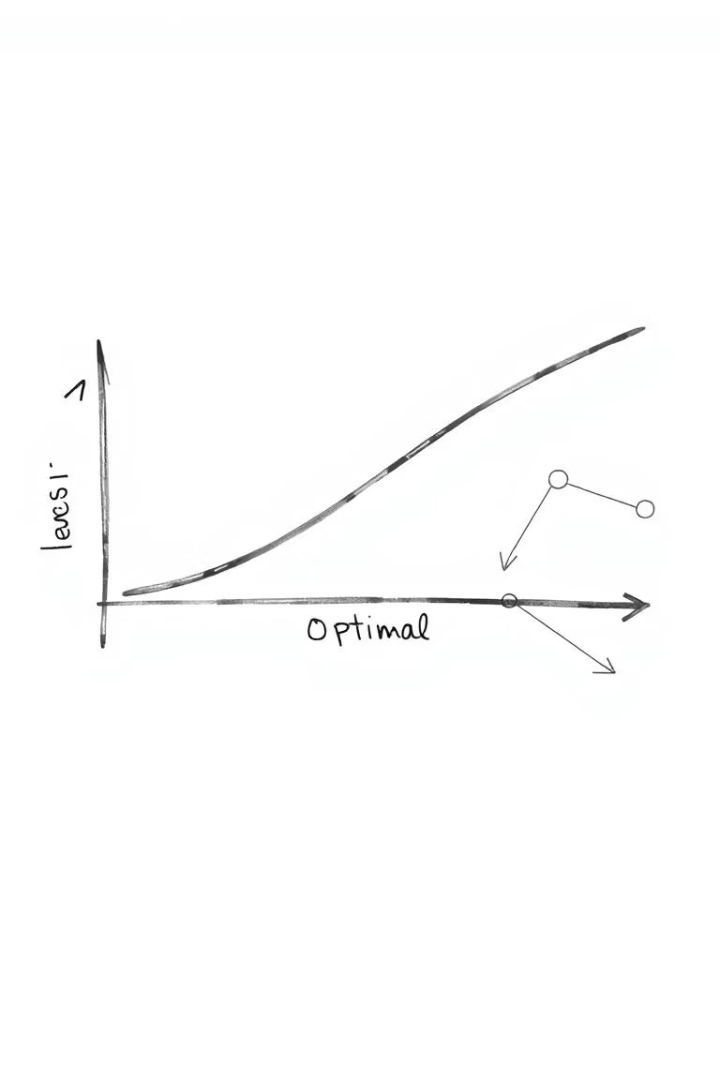 Fonctions de Perte dans les GANs
Binary Cross-Entropy
Guidage de l'Apprentissage
Mesure la précision dans la classification des données réelles/fake.
La fonction de perte oriente l'amélioration des deux réseaux.
Discriminateur
Optimise la classification correcte des données vraies et fausses.
Défis Courants dans l'Entraînement des GANs
Effondrement du Mode
Convergence Instable
Techniques d'Atténuation
Le générateur produit peu de types d'échantillons.
L'entraînement peut diverger sans convergence claire.
Ex: mini-batch discrimination pour diversifier les échantillons.
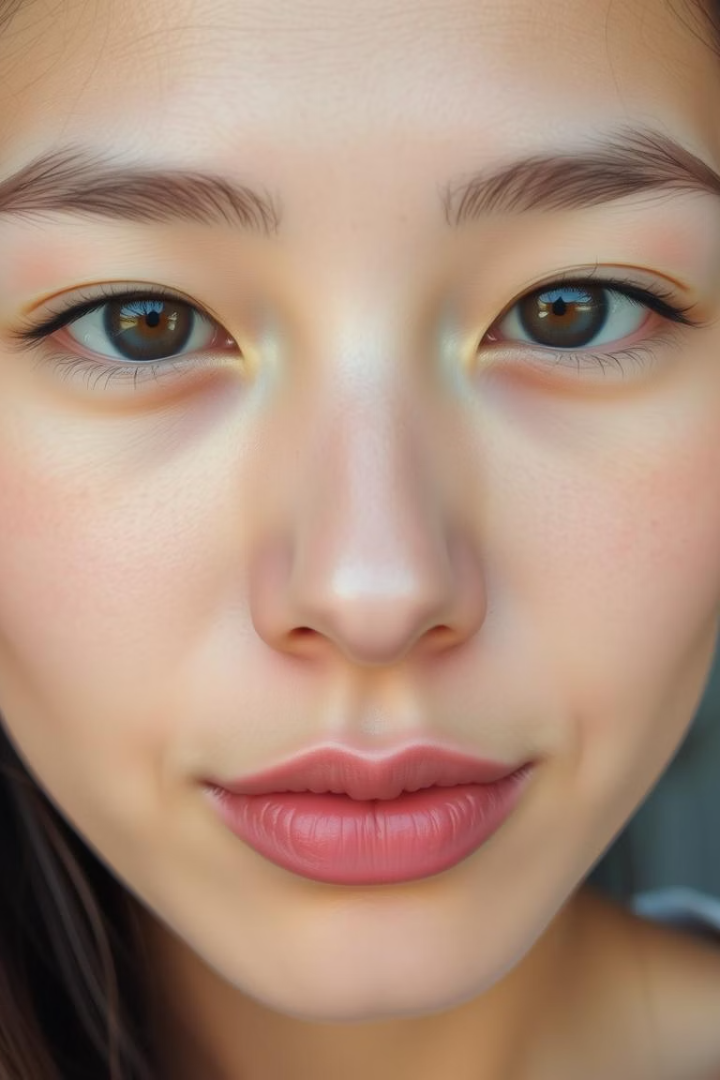 Applications des GANs
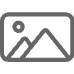 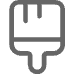 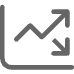 Images Réalistes
Transfert de Style
Super-résolution
Visages, paysages et plus, très fidèles à la réalité.
Applique des styles artistiques à des photos existantes.
Améliore la résolution d'images basse qualité.
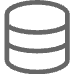 Données Synthétiques
Création de données d'entraînement pour d'autres modèles.
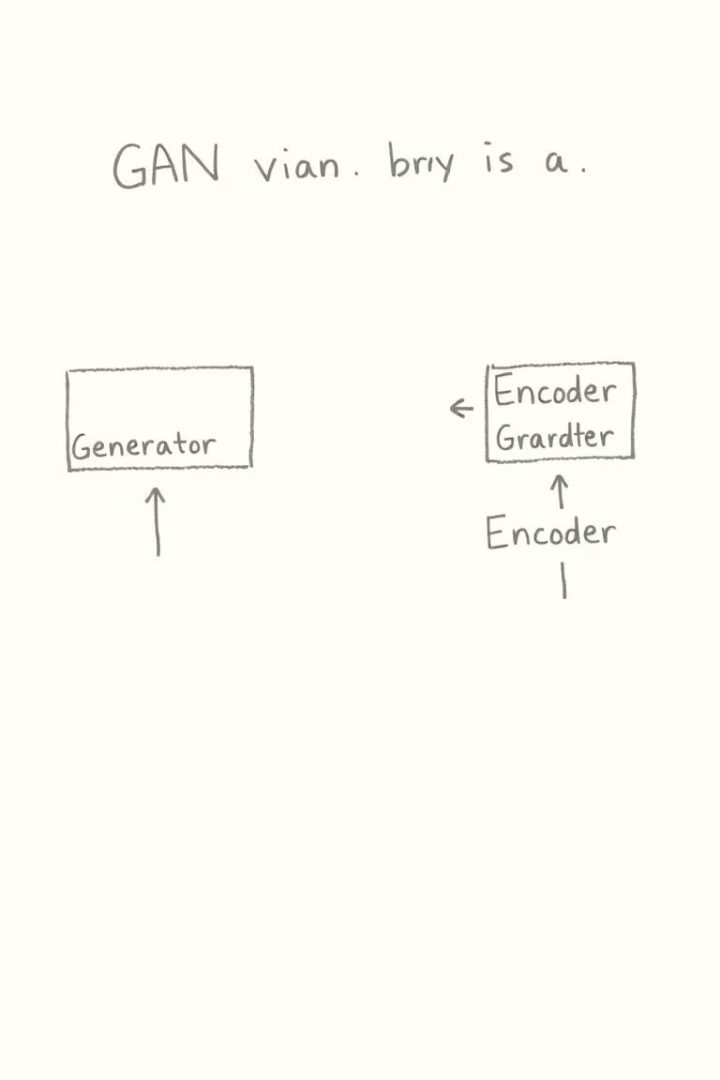 Variantes et Améliorations des GANs
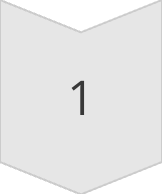 DCGAN
Utilise des réseaux convolutionnels pour générer des images.
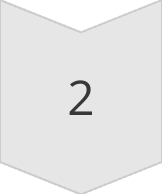 WGAN
Améliore la stabilité avec la distance de Wasserstein.
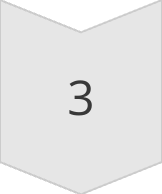 StyleGAN
Génération de visages très réalistes avec contrôle de style.
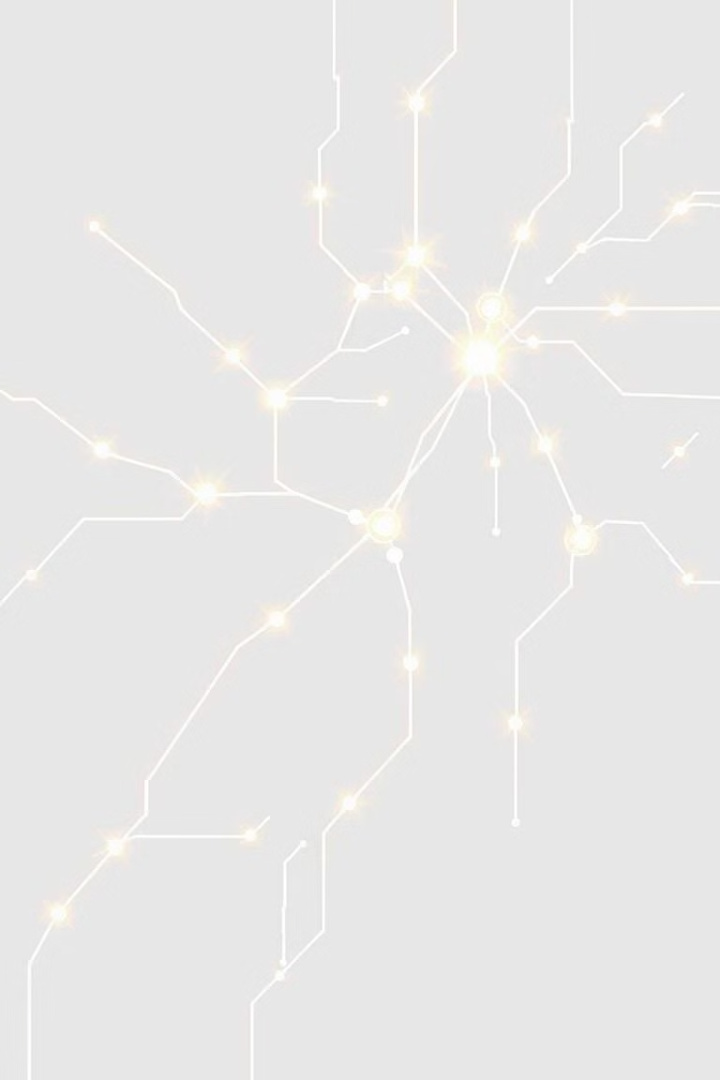 Conclusion et Perspectives d'Avenir
Récapitulatif
Les GANs révolutionnent la génération de données synthétiques.
Tendances Actuelles
Recherche sur la stabilité et la diversité des échantillons progresse.
Perspectives
Applications accrues dans la création artistique et les simulations.
Défis
Stabilité et fiabilité à améliorer pour usage industriel.